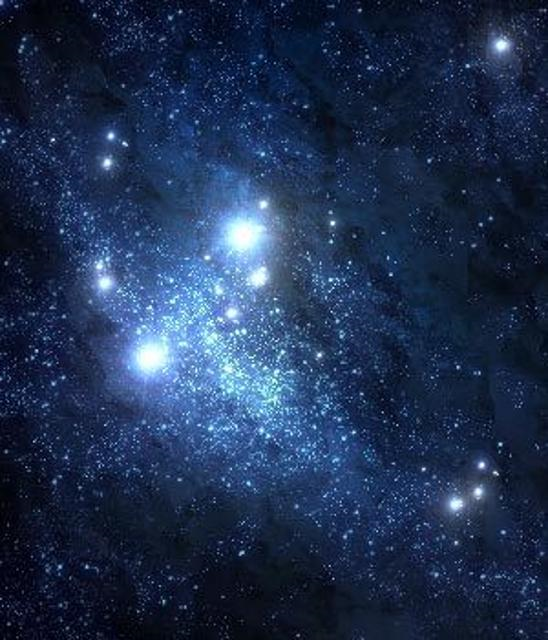 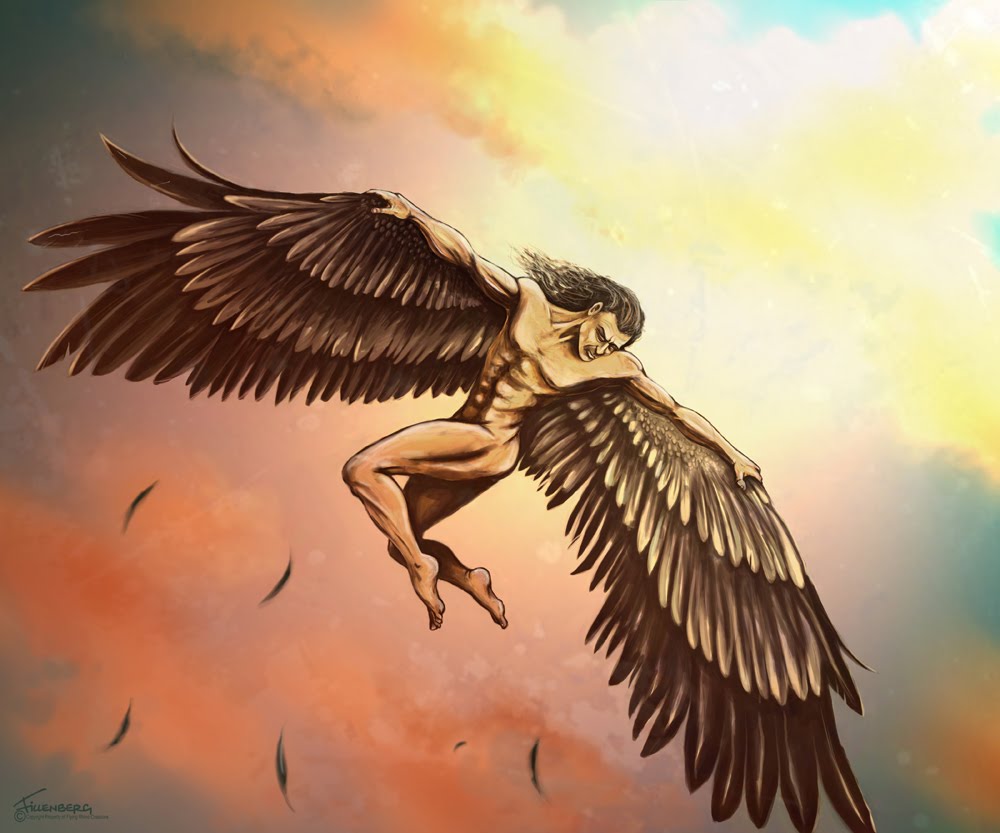 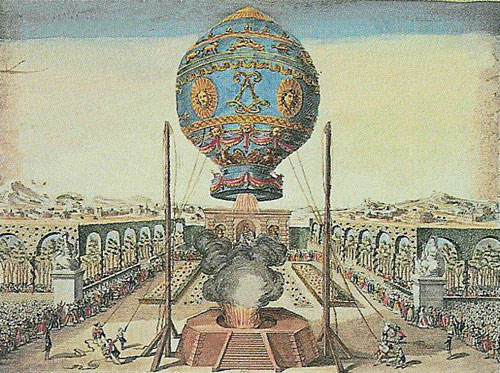 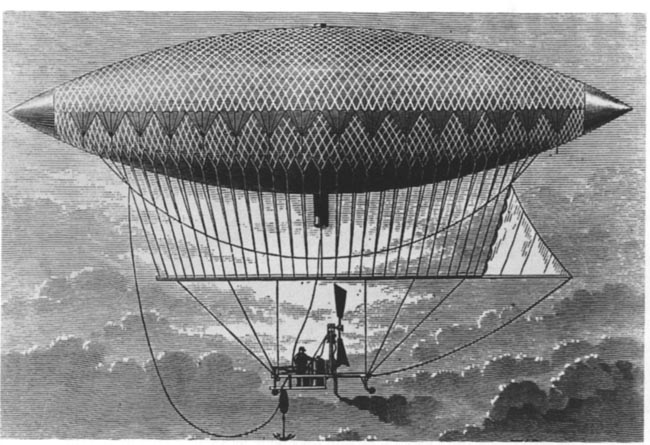 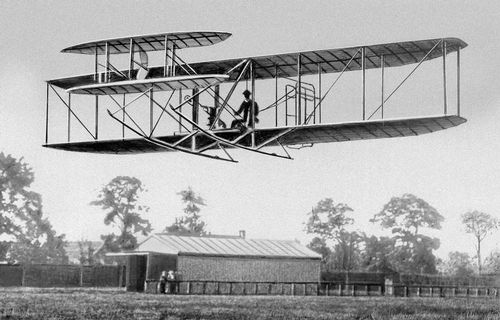 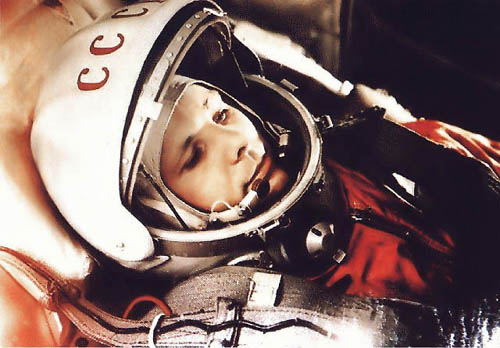 3 ноября 
1957 года
«Спутник-2» с живым пассажиром на борту
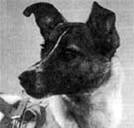 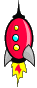 стр6
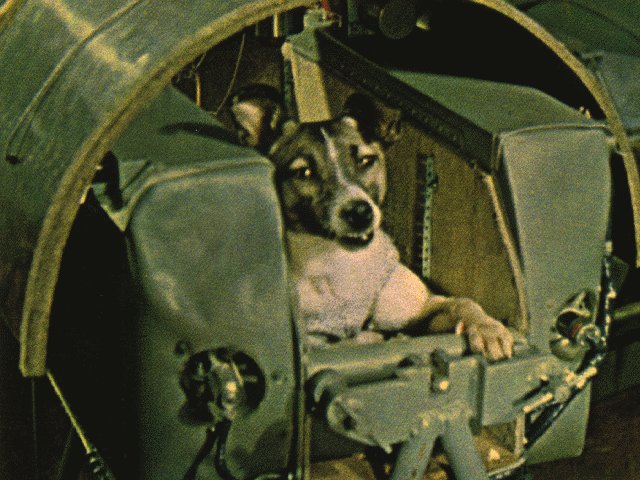 стр11
Белка и Стрелка — первый космический экипаж
19 августа 
1960 года
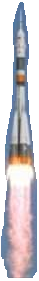 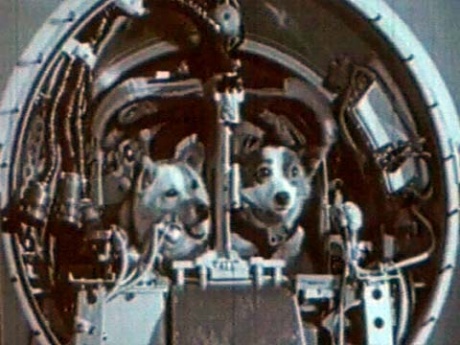 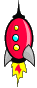 стр10
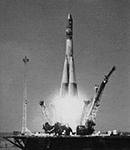 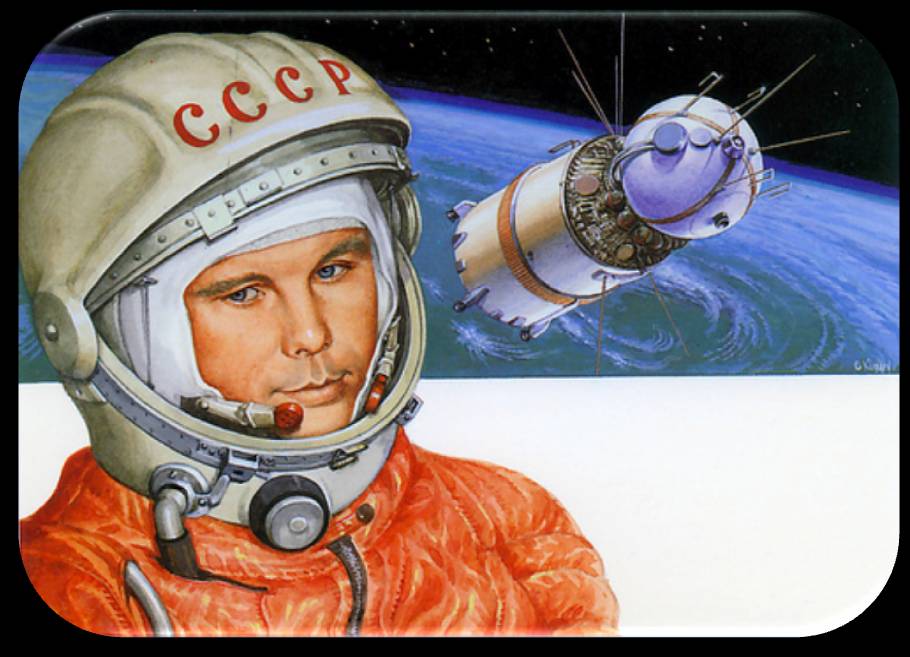 12 апреля
Всемирный День
авиации
и
космонавтики